Test file
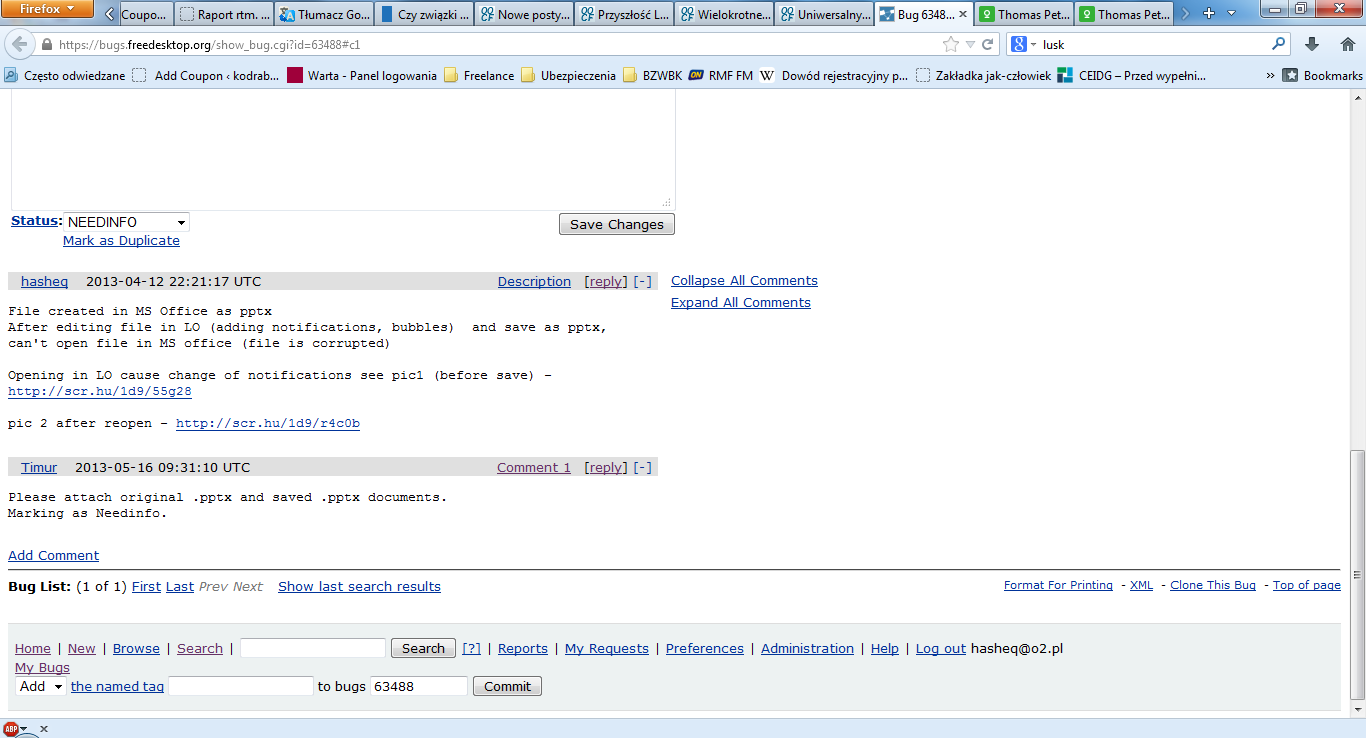 Added on MSPP
And added with LO